Стимулирующие выплаты научным сотрудникам ФИАН на основе ПРНД
февраль 2024 – январь 2025 гг.
Стимулирующие выплаты научным сотрудникам ФИАН на основе ПРНД в период февраль 2024 – январь 2025 гг.
Основные положения:
Участвуют только научные сотрудники, которым допускается стимулирующая выплата из средств федерального бюджета, и в чьих трудовых договорах прописан данный вид выплат
При расчете стимулирующих выплат учитываются статьи и патенты научных сотрудников, участвующих в выполнении Государственного задания, опубликованные в 2022-2023 годах. 
При расчете месячной выплаты используются только данные, заранее предоставленные в распоряжение дирекции. 
Первичные баллы за  результаты 2022 и 2023  годов, а  также  более  поздние, рассчитываются на основании Рейтинга журналов Белого списка, опубликованного   на   сайте   ФИАН
Стимулирующие выплаты научным сотрудникам ФИАН на основе ПРНД в период февраль 2024 – январь 2025 гг.
Белый список и действующий Приказ о правилах 
расчета ПРНД можно найти на сайте ФИАН в 
разделе «Научная деятельность»
Стимулирующие выплаты научным сотрудникам ФИАН на основе ПРНД в период февраль 2024 – январь 2025 гг.
Правила расчета по особым категориям сотрудников:
Для научных сотрудников, у которых ФИАН является основным местом работы и чей стаж работы в институте на научной должности менее 2-х лет, в расчете ПРНД учитываются публикации за предшествующие 24 месяца, вне зависимости от наличия аффиляции ФИАН. 
Научным сотрудникам, чей стаж в научной должности менее 2-х лет, в случае публикации новой статьи необходимо актуализировать свои данные для расчета ПРНД. Учет новой публикации/патента начинается с момента предоставления данных в дирекцию, но не ранее месяца выхода печатной версии статьи.
Актуализация публикаций для расчета ПРНД происходит 18 числа каждого месяца. Присланные после 18 числа публикации учитываются начиная со следующего месяца.
Стимулирующие выплаты научным сотрудникам ФИАН на основе ПРНД в период февраль 2024 – январь 2025 гг.
Сотрудник может самостоятельно внести свои публикации через форму на сайте в разделе «Для сотрудников»
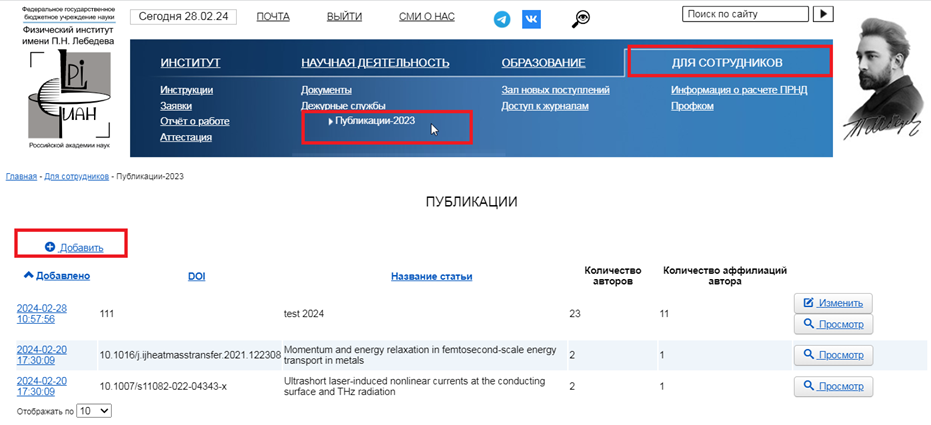 Стимулирующие выплаты научным сотрудникам ФИАН на основе ПРНД в период февраль 2024 – январь 2025 гг.
В случае отсутствия доступа к разделу «Для сотрудников» следует обратиться в Вычислительный центр
В случае приема на работу новых сотрудников, данные на них в дирекцию предоставляются Учеными секретарями отдельно, вне зависимости от информации для Конкурсной комиссии!

Новый сотрудник может ещё не иметь своего логина на сайте ФИАН и не может, таким образом, самостоятельно внести свои публикации!
Стимулирующие выплаты научным сотрудникам ФИАН на основе ПРНД в период февраль 2024 – январь 2025 гг.
Правила расчета по особым категориям сотрудников:
ПРНД не начисляется, если суммарный первичный балл ниже 1. 

Внешним совместителям, участвующим в выполнении Государственного задания ФИАН, выплаты допускаются в случае, если сумма их первичных баллов не ниже чем 4. При этом при расчете их четверти ПРНД сумма их первичных баллов делится на 2.

Патенты должны быть учтены в патентном отделе, и правообладателем должен быть ФИАН (по аналогии с аффилиациями).
Стимулирующие выплаты научным сотрудникам ФИАН на основе ПРНД в период февраль 2024 – январь 2025 гг.
Значения первичных баллов:
Стимулирующие выплаты научным сотрудникам ФИАН на основе ПРНД в период февраль 2024 – январь 2025 гг.
Научные сотрудники упорядочиваются по количеству набранных первичных баллов. Список сотрудников, имеющих количество баллов, превышающее минимальное, разделяется на 4 равные части (4 четверти), а сотрудник получает вторичные баллы:  4-я четверть с самым большим числом набранных баллов получает вторичный балл 4; 3-я четверть получает вторичный балл 3; 2-я четверть получает вторичный балл 2; 1-я четверть получает вторичный балл 1.
Граничные значения первичных баллов 
на период 02.2024 - 01.2025